Bahçelievler Mah. Nar Yolu Bulvarı Milli Eğitim Lojmanları Yanı No:17/1 Merkez/NEVŞEHİR
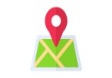 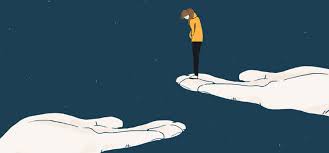 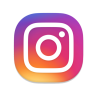 nevsehirram
İNTİHAR
TRAVMASI VE ÖNLENMESİ
(ÖĞRETMENLERE YÖNELİK)
@NevsehirRam
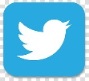 Nevşehir Ram
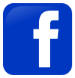 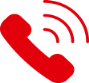 0384 213 05 59
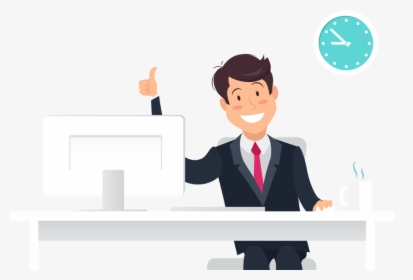 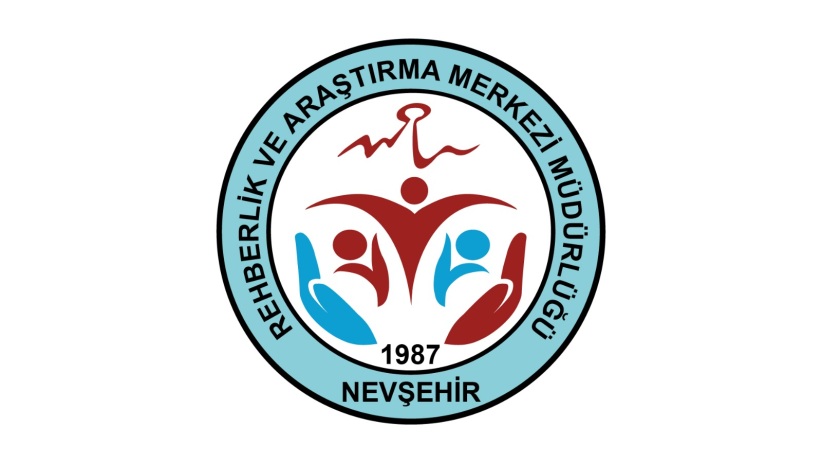 TRAVMA NEDİR?
Günlük hayatımızda zaman zaman duygusal olarak ciddi biçimde zorlandığımız dönemler olur. Bizi zorlayan bu yaşantılar değişik biçimlerde ortaya çıkabilir. 

Olumsuz yaşantılar bazen deprem, sel gibi doğal afetler sonucu oluşmakta bazen de savaş, göç, terör, cinsel istismar, trafik kazası, rehin alınma gibi insan eliyle ortaya çıkmaktadır. Bu tür yaşantılara bazen doğrudan maruz kalıyor bazen de tanıklık ederek dolaylı olarak etkilenebiliyoruz. 

Günümüzde kitle iletişim araçlarının yaygınlaşması ile bu tür olaylardan her zamankinden daha fazla haberdar oluyoruz. Dolayısıyla, sadece kendi yaşam alanımızdaki yaşanan travmatik olaylara doğrudan maruz kalmıyor aynı zamanda dünyanın dört bir yanında yaşanan olaylardan da anında haberdar olabiliyoruz. Bazen görece çok az kişinin doğrudan mağdur olduğu travmatik olayların bile genel ruh sağlığını tehdit edici yaygın ve uzun süreli etkileri olabilmektedir.
TRAVMA NEDİR?
Travma; kişinin hayatını ya da ruhsal dengesini tehdit eden ve duygusal anlamda üstesinden gelmekte zorlandığı olaylar, deneyimler veya durumlardır.
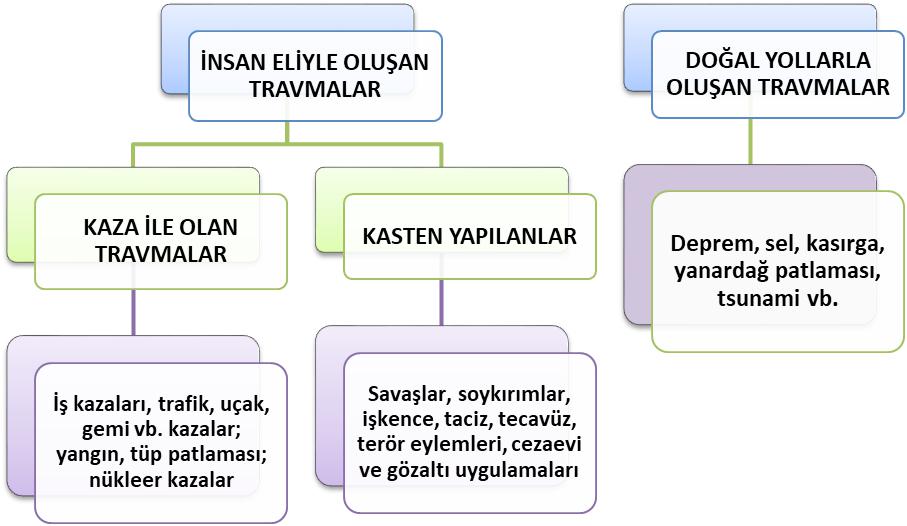 TRAVMATİK OLAY ANINDA VERİLEN TEPKİLER
TRAVMATİK OLAY SONRASINDA VERİLEN TEPKİLER
Kırılganlık, korku, kaygı
 
İstenmeden tekrarlanan güçlü anılar
 
Uyku sorunları
 
Suçluluk duygusu ya da kendini suçlama
 
Kaçınma davranışları
 
Konsantrasyon güçlükleri
 
Öfke
 
Üzüntü
 
Bedensel tepkiler
 
Gerileme (regresyon)
 
Olayı tekrar tekrar zihninde canlandırma
 
Sosyal ilişkilerde sorun yaşama
 
Anlam ve değerlerde değişim
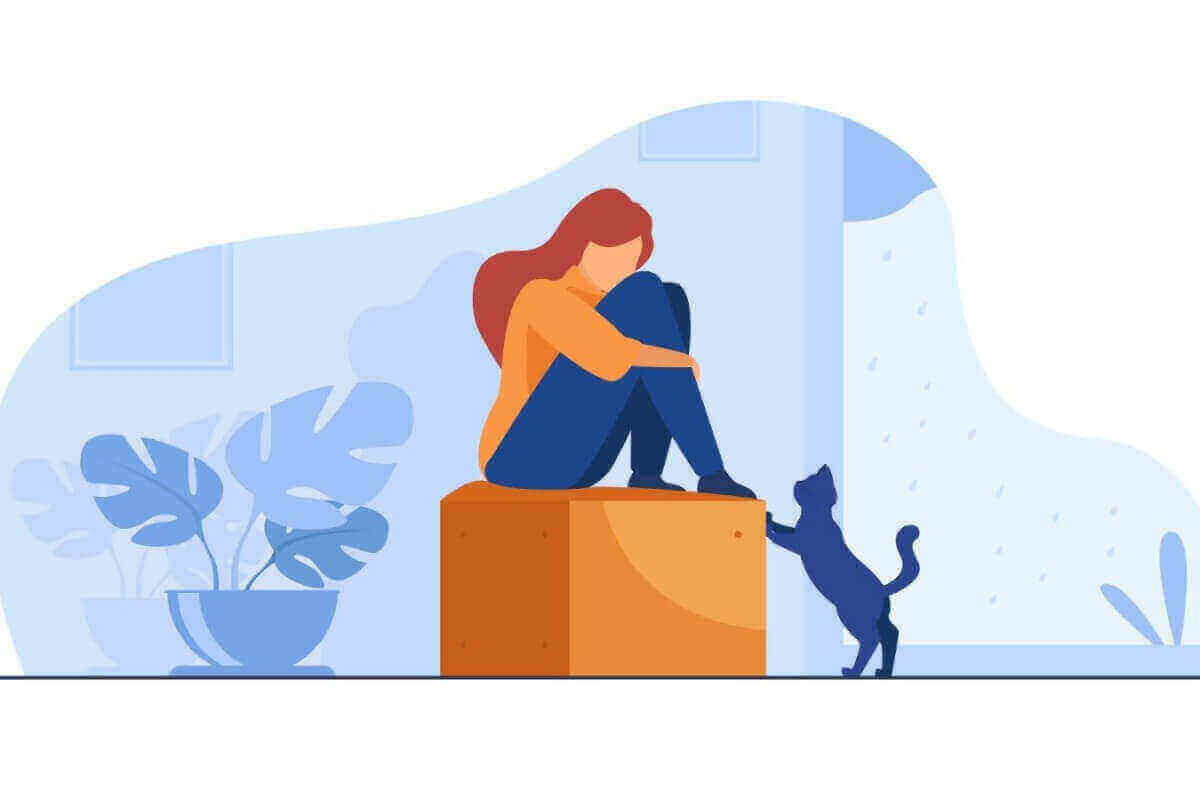 TRAVMANIN UZUN DÖNEM ETKİLERİ
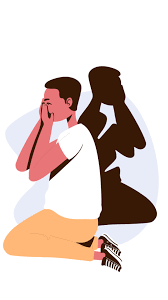 Kişilik ve karakter gelişiminde sorunlar
 
Dünya ve kendisine ilişkin kötümserlik
 
Gelecekte benzer olayların tekrar başına gelebileceğine ilişkin karamsarlık
 
Diğer insanlarla ilişkilerde sorunlar
 
Ahlaki gelişimde sorunlar
 
Biyolojik gelişimde sorunlar
TRAVMANIN UZUN DÖNEM ETKİLERİ
Duyguların düzenlenmesinde yaşanan sorunlar

Olumsuz benlik algısı, öz-güven yetersizliği

Baş etme becerilerinde gerileme

Öğrenme potansiyelinde düşüş

Meslek seçimi ve mesleki görevleri yerine getirmede sorunlar
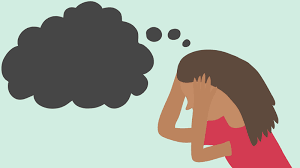 TRAVMANIN GENEL SONUÇLARI
Hastalık ve ölüm (yaralanma, hastalık, ölüm)
 
Maddi kayıplar (zarar, yıkım, ekonomik kayıplar)
 
Sosyal aksama/karmaşa (altyapı hasarları, hayatta kalmak için gerekli olan kaynakların olmaması, nüfusun yer değiştirmesi)
 
Psikososyal etkiler (stres, zarar veren davranış değişikliği, psikopatolojik kayıp, yas)
 
Sosyoekolojik ve kültürel etkiler
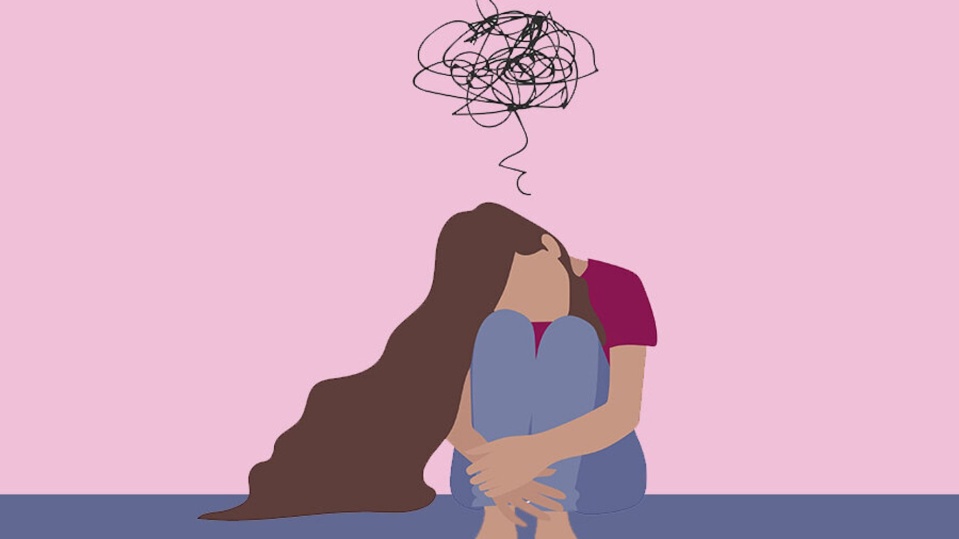 İNTİHAR TRAVMASI VE ÖNLENMESİ
İntihar olgusunun bütün dünyayı ilgilendiren bir konu olduğu bir gerçektir. İntihar, sadece bireylerin kendisini ya da yakın çevresini değil, bütün toplumu ilgilendiren bir sorun olarak karşımıza çıkmaktadır.

Bir kişinin bilerek ve isteyerek yaşamını sonlandırmak istemesi ve bunu eyleme dönüştürerek yaşamını sonlandırması, buna neden olan süreçler, intihara götüren faktörler, bireyin intihar ile ilişkili düşüncelerini ve davranışlarını etkileyen diğer etmenler son derece önemlidir.
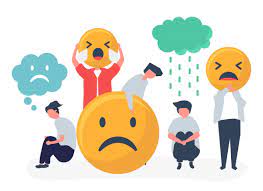 İNTİHAR TRAVMASI VE ÖNLENMESİ
İntihara neden olan etmenler;

-Psikiyatrik sorunlar
-Depresyon
-Daha önce bir intihar teşebbüsünün olması
-Alkol ya da madde bağımlılığı
-Genetik faktörler
-Ailede intihar öyküsünün bulunması 
-Saldırganlık, dürtüsellik, umutsuzluk gibi psikolojik özelliklerin olması
-Aile ve kişilerarası ilişkilerde stresin varlığı
-Cinsel tacize uğrama
-Şiddet ve çatışmanın olması
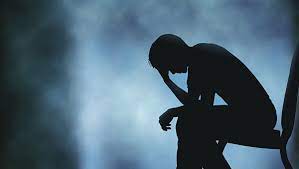 İNTİHAR TRAVMASI VE ÖNLENMESİ
Yüksek intihar riski genellikle kısa dönemli ve özel durumlarla ilgilidir. İntiharla ilişkili düşüncelerin geri gelebilmesine rağmen bu düşünceler kalıcı değildir ve önceden intihar düşüncesine ve teşebbüsüne sahip kişiler uzun bir hayat yaşayabilirler.

İntiharla ilişkili yapılan etiketlemeler göz önüne alındığında intihar düşüncesi olan çoğu insan bu durumu kimle konuşacağını bilmemektedir. İntiharla ilgili konuşmak intiharı teşvik etmek yerine başka bir seçeneği yeniden düşünmek ya da kararını yeniden değerlendirmek için kişiye zaman verebilir ve bu şekilde intihar önlenebilir.
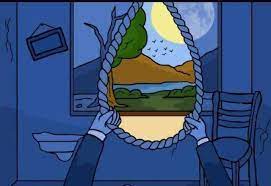 İNTİHAR TRAVMASI VE ÖNLENMESİ
İntihar davranışı derin bir mutsuzluğa işaret eder ancak illa ruhsal bozukluk olması gerekli değildir. Ruhsal bozukluğu olan herkes intihar davranışında bulunmaz ve intihar eden herkesin de bir ruhsal bozukluğu olmayabilir. İntiharlar bazen psikiyatrik hastalık olmadan psikososyal birçok etmene bağlı olarak ortaya çıkabilir.

İntiharların çoğunda sözel veya davranışsal birtakım uyarı işaretleri verilmektedir. Herhangi bir işaret ya da uyarı vermeksizin gerçekleşen bazı intiharlar da vardır. Ancak burada önemli olan onlar için bu uyarı işaretlerinin ne olduğunu anlamak ve bunlara dikkat etmektir. Ayrıca İntihar düşüncesinde olan birey intihar hakkında konuşur. Kıymetli eşyalarını dağıtabilir. İntihar hakkında açık ve örtük bir sürü mesaj verebilir.

İntihar eden insanlar genellikle yaşam ve ölümle ilgili olarak ikircikli duygulara sahiptirler. Zamanında verilen duygusal destek intiharı engelleyebilir. Ayrıca intihar bir sürecin sonucudur. Bu süreçler ortaya çıkmazsa intihar davranışı görülmeyebilir.
İNTİHAR TRAVMASI VE ÖNLENMESİ
İntiharla ilgili konuşan insanların çoğu yardım ya da destek arayışı içerisinde olabilir. İntihar düşüncesinden bahseden insanların önemli bir bölümü anksiyete, depresyon deneyimliyor olabilir, umutsuzluk hissederek intihardan başka bir seçeneği olmadığını düşünebilir. Bu nedenle bireylerin intihar hakkında konuşmasını bir yardım çağrısı olarak kabul etmek gerekir.

 İntihar genellikle psikolojik nedenlere bağlı oluşan bir davranıştır. Bu nedenle diğer ölümler gibi dini ve toplumsal görevler yerine getirilmelidir.

 Her türlü girişim yardım çağrısıdır. Ciddiye alınmalıdır.
İNTİHAR TRAVMASI VE ÖNLENMESİ
İntihar davranışı zayıf ve güçsüzlük olarak nitelendirilemez. Bu birçok insanda farklı etkenlere bağlı olarak değişen biyolojik değişimlere bağlı olarak ortaya çıkabilir.

 İntihar davranışının gerçekleşmesine karar vermek bireyde acılarının sonlanacağını düşündüğü için bireyin geçici iyi hissetmesine yol açabilir.

Yapılan istatistikler intiharın 15-24 yaş arasında üçüncü büyük ölüm nedeni olduğu, 10 yaş altında bile intiharların olduğunu göstermektedir.
İNTİHAR TRAVMASI VE ÖNLENMESİ
İntihar düşüncesinde olan ya da girişimde bulunan biri için;

-Eğer intihar düşüncesi olduğuna inanıyorsanız bunu kişiyle konuşmaktan korkmayın.

-Yargılamadan, sevecen ve basit bir biçimde kendine zarar verme düşüncesi olup olmadığını sorun.

-İntihar düşünceleri hakkında soru sormak kişinin yardım istemesine ve bu duygularını konuşarak duygusal yükünü boşaltmasına yardımcı olur.

-İntihar fikirlerini konuşma fırsatı bulan kişi intiharın kısır döngüsünden kurtulmuş ve rahatlamış olur.

-Eğer kendine zarar verme düşüncesi varsa onu destek alması için bir uzmana danışması konusunda cesaretlendirin.
İNTİHAR TRAVMASI VE ÖNLENMESİ
-İntihar girişiminde bulunanlar, iyileşmeye başladıktan sonraki 3 ay içinde yeniden teşebbüs edebilirler. Bu zaman diliminde dikkat edilmelidir.
 
-Kişiyi bütün özellikleriyle birlikte olduğu gibi kabul edin.

Kişinin geçmişteki ve şimdiki güçlü yönlerine vurgu yapılmalı, gelecek planlaması yapılmalı ve amaçlar oluşturulmalı. 

 -Sağlıklı bir aile içi iletişim ortamı sağlanmalıdır. Çocukları gerçekten anlamak için çaba sarf etmeli , onların değerli olduklarını hissettirmeliyiz.

-Aile ile sürekli iletişim halinde olunmalıdır. 

-Çocuklar sadece ders başarısı odaklı görülmemeli. 

-Kişinin geçmişteki ve şimdiki güçlü yönlerine vurgu yapılmalı, gelecek planlaması yapılmalı ve amaçlar oluşturulmalı.
İNTİHAR TRAVMASI VE ÖNLENMESİ
HAYATINIZI ETKİLEYEN ZORLAYICI YAŞAM OLAYLARI SONRASINDA HANGİ GÜÇLÜ YANLARINIZI KULLANIRSINIZ?